DigiProf project Training Material O3 Unit 2
Complementary Slides: Implementation of MicroCredentials
DHBW
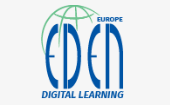 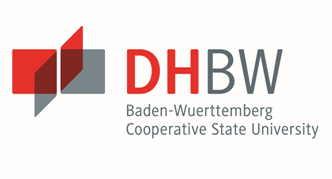 ‹#›
Micro-Credentials in HE
EQF (2 slides)
EUROPASS (3 slides)
Constructive Alignment
‹#›
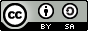 [Speaker Notes: Due to team and personal issues, we experienced a stagnation in workflow and aim to recover the progress asap.]
European Qualification Framework (1)from:EU Commission, The European Qualifications Framework: supporting learning, work and cross-border mobility, 10th anniversary, 2018. https://europa.eu/europass/en/document-library/eqf-brochure-and-infographic-english
‹#›
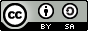 European Qualification Framework (2)from:EU Commission, The European Qualifications Framework: supporting learning, work and cross-border mobility, 10th anniversary, 2018. https://europa.eu/europass/en/document-library/eqf-brochure-and-infographic-english
‹#›
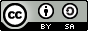 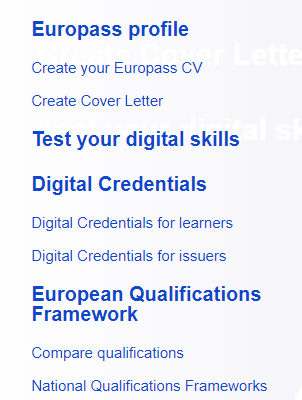 EUROPASStools. https://europa.eu/europass/en
‹#›
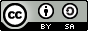 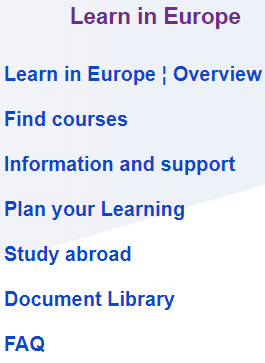 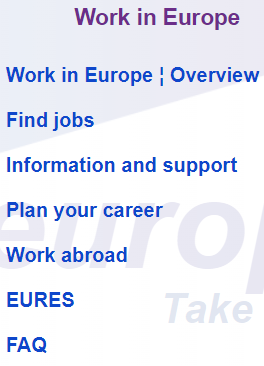 EUROPASSopportunity guidance . https://europa.eu/europass/en
‹#›
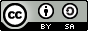 Diploma Supplement: issued by higher education institutions and offers helpful information on higher education qualifications (e.g. grades, achievements, institution) in a standard format

Europass Certificate Supplement: issued by vocational education and training (VET) institutions and offers helpful information on your vocational qualifications (e.g. grades, achievements, institution) in a standard format

Europass Mobility: describes international experiences and skills developed while students are studying, working or volunteering abroad

European Digital Credentials framework (EDCI) allows institutions to issue digital, tamper-proof qualifications and other learning credentials, including MicroCredentials
EUROPASSdocuments to be issued. https://europa.eu/europass/en/stakeholders/education-and-training
‹#›
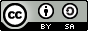 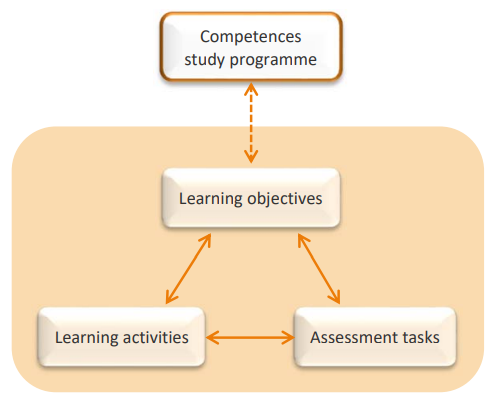 Constructive Alignment
after Biggs, J., Tang, C., & Kennedy, G. (2022). Teaching for quality learning at university
‹#›
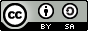 What is next?
Please contact us for further ideas, questions or remarks on Output 3:ursula.goez@heilbronn.dhbw.de
Training material "Ensuring digital and micro-credentialization of learning as a part of transparent assessment for recognition of learning outcomes" by Göz U., Cepauskiene R.,  is licensed under a Creative Commons Attribution-ShareAlike 4.0 International License
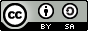 ‹#›